Best practices for grazing cornstalks
Strip graze for higher utilization, graze soon after harvest to get most quality
Move to fresh stalks, do not graze all winter
Graze with dry pregnant cows to reduce need for supplementation
Grazing crop residues with beef cattle (Nebraska)-
http://www.ianrpubs.unl.edu/live/ec278/build/ec278.pdf
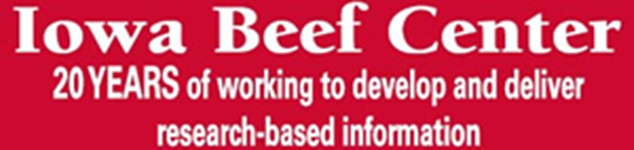 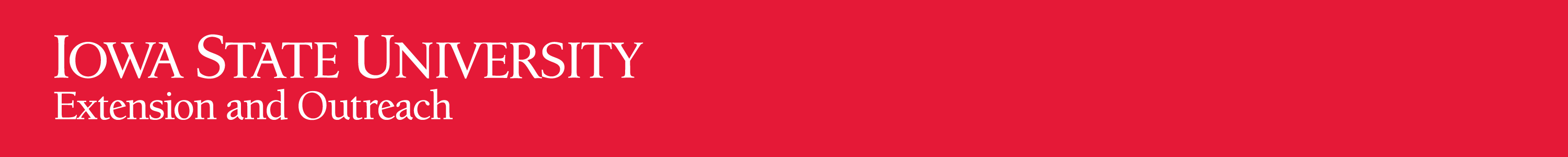